Mathematics
Solve problems involving the calculation of percentages of amounts
Miss Parsons
Question 1
Calculate the discounted prices for these objects.
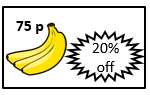 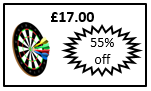 ‹#›
Question 2
Hassan scored 75% on a grammar test. There were 96 marks. 

Lawind sat a different test with 80 marks. He got 4/5 correct.

Who got more correct answers? Convince me.
‹#›
Question 3
Two supermarkets have offers on identical bunches of bananas. Youcef decides the offer at supermarket A is cheaper because they offer a greater percentage decrease. Is Youcef right?
Supermarket A
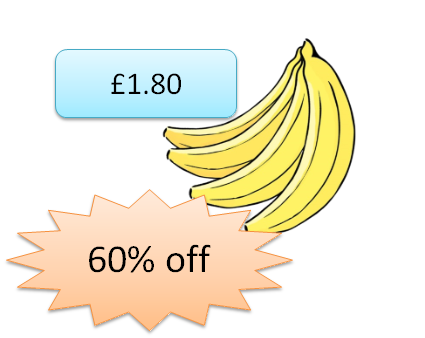 Supermarket B
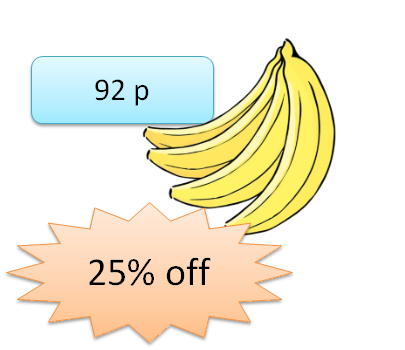 ‹#›
Question 4
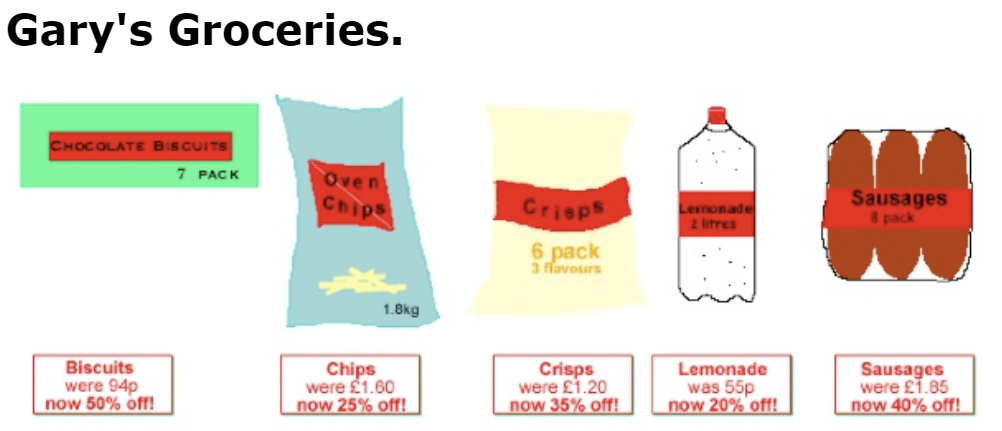 Here is your shopping list:
2 bottles of lemonade
1 six pack of crisps
4 packets of biscuits
1 bag of chips 
How much would you pay in total?
Biscuits
were 54p
now 50% off!
Oven Chips
were £1.60
now 25% off!
Crisps
were £1.20
now 35% off!
Lemonade
was 55p
now 20% off!
Credit: NRICH
‹#›